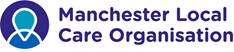 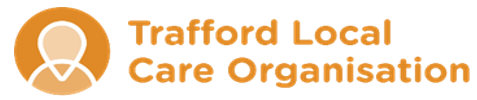 PTL Charter
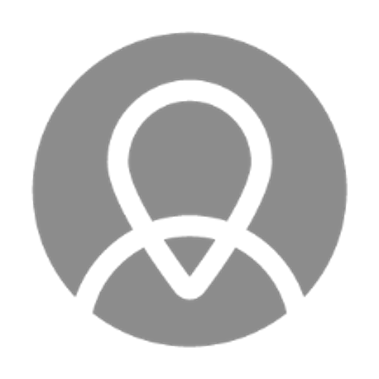 Purpose of this document
To describe ask of PTL attendees 
To describe the purpose and structure of PTLs 
To state the role of the system discharge co-ordinators.
September 2023
Schedule of PTLs
TGH
10:30hrs
2
The role of professionals attending PTLs
Professionals attending PTLs should come to the sessions with a clear understanding of their role in discharge and unblocking barriers to discharge.
Attendees should use the flow management process on site to drive discharge, and use PTLs to provide updates or raise requests for support
On the PTL…
After the PTL call…
Before a PTL…
Review the most recent update on every patient who they are supporting 
Identify the next action which they will complete on the day
Identify any support they will require, and flag these to appropriate colleagues (this can be done on the PTL call, but it is a better use of time to do so in advance) 
Update HIVE with the most recent information  as part of BAU
Contribute to making the PTL a supportive environment
Provide an action focused update on every patient they are responsible for.
Focus on improving outcomes and maintaining patient safety at all times. 
Offer constructive comments to colleagues on areas of expertise
Contribute to setting clear EDD for all delays
Complete all actions
Update the Super PTL on HIVE
Provide any briefings back to sites and teams as requested on the call 
Decide whether to escalate any operational issues discussed on the call
We are all responsible for making the PTL a supportive environment. This means that we help each to identify solutions, and we challenge each other to put patient safety first.
3
The role and structure of site PTLs
The PTL is fast paced, some issues raised on a call should be discussed elsewhere, for example: 
Issues relating to complex discharges. Sites should agree an alternate place to house this discussion (for example at a LLOS review meeting)
Confirmation that a GMSD referral has been made. Attendees should use this PTL list for this information.
The role of the PTLs is to…
To  be the engine room which drives action on patients who are delayed hospital with no reason to reside .
Review every patient who is NRTR in an acute hospital bed 
Receive short updates from attendees on the next action they will complete to move a delayed patient on
Identify complex cases where more in depth discussion is needed. This discussion should not happen on the PTL call.
Ensure that the Super PTL is accurate and clarifying organisations responsible for net steps .
How site PTLs will be ran: 
Each site should have a consistent structure for how PTLs are ran (this structure will flex around operational pressures and escalation levels).
Out of courtesy external attendees should be invited to update first
Escalations to the system will be managed by the system co-ordinator
The following attendees must be on a PTL call…
A Manchester and Trafford system co-ordinator (the PTL chair) – to drive the call
The site IDT – to update on patients delayed and known to IDT
Site therapy team – to update on the patients delayed on site awaiting discharge plan
A site lead – to own actions on behalf of  the site management team and own site actions 
During escalation a delegated representative of the site director of operations  – to own actions on behalf of the site
Control room lead – to provide an update on the patients delayed and open to control rooms 
Mental health – to update on patients delayed awaiting mental health support 
Out of area – to update on the progress of out of area patients delayed 

This is a minimum core attendance. Other colleagues may join as appropriate depending on operational requirements.
4
The role of the Trafford and Manchester system discharge co-ordinator
System discharge co-ordinators act on behalf of the whole system Manchester and Trafford systems. In their role co-ordinators take decisions to support patient safety and maintain flow
Key messages on the role of the system discharge co-Ordinator 
Act as system leaders 7:30 – 19:30hrs for all MFT Command centres
Escalate any concerns on triggers a focus on expected number of R2R delays and numbers of referrals via HIVE,
Focus on home first at all times
Create a high support, high challenge environment in PTL calls 
Remove barriers to individual discharge (micro level interventions) and redesign pathways  (macrolevel interventions) if necessary 
Ensure that all patients have with clear EDDs for teams to work towards
During the PTL the co-ordinator will: 
Facilitate the session so that attendees give action focused updates
Keep the session to time
Run PTL sessions consistently, reflecting operational pressures, so that attendees get into a rhythm and are clear on the ask of them
Create a high support environment on PTL calls – so that attendees feel empowered to give honest updates, so that issues are identified and rectified. 
Ensure that all actions have clear owners 
Challenge when there are opportunities for discharge to be achieved quicker 
Hold attendees accountable for delivering their actions 
Remove barriers to discharge 
Ensure that all patients have a provisional discharge date for teams to work towards.
Outside of the PTL session, the co-ordinator will:
Act as a single point of contact for the system 
Identify issues for escalation to the wider system 
Manage relationships between sites, control rooms and IDTs . 
Report themes and issues back into the system
Provide a daily feedback report to execs at the end of each day
5